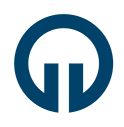 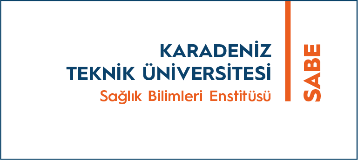 ………………..ANABİLİM DALI
SEMİNER KONU BAŞLIĞI
ÖĞRENCİ ADI SOYADI
ÖĞRENCİ NUMARASI
DANIŞMAN
Seminer Sunum Tarihi, Saati ve Yeri
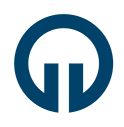 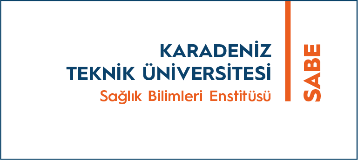 Trabzon-20…..
Seminer Sunum Tarihi, Saati ve Yeri
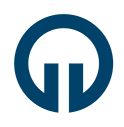 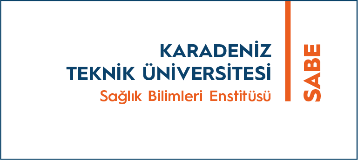 Not: Kaynakça Tez Hazırlama ve Yazım Kılavuzuna göre hazırlanmalıdır.
Trabzon-20…..
Seminer Sunum Tarihi, Saati ve Yeri